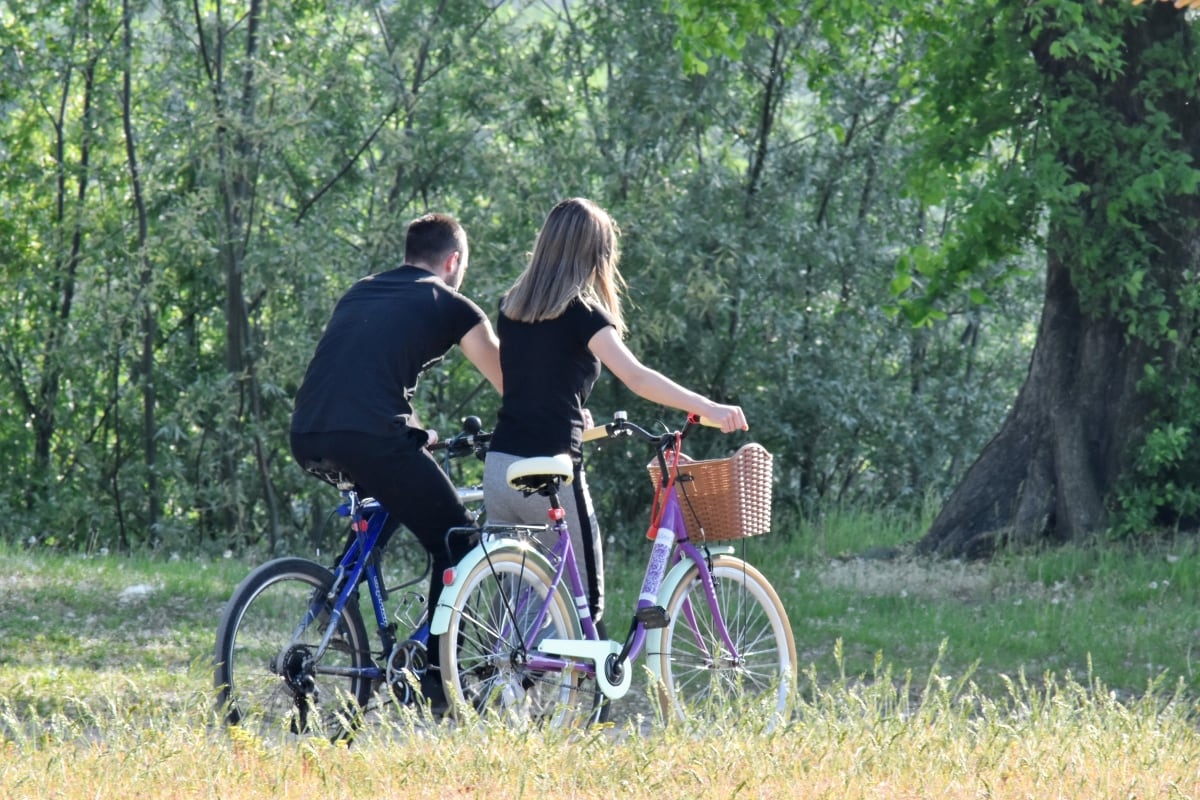 A TEMPO DI COPPIA      ritmi, movimenti, slanci e pause       tra Passato-Presente-Futuro
Per info 
02. 58391361
segreteria.san@fondazioneguzzetti.it
CONFRONTO TRA COPPIE (“darsi del tempo”) 
Occasione per la riflessione all’interno della coppia e il confronto con altri, per sentirsi più simili e vicini, ridimensionare i timori e sostenersi reciprocamente, con l’aiuto di professionisti del campo

IN COPPIA CON DIO (“tempo eterno”)
 Alla riscoperta di come la Parola si concretizza nella vita umanamente vissuta da ciascuna coppia, sempre attuale e applicabile in ciascuna epoca della vita. 

Conduttori del percorso interattivo:
Dott. Simone Bruno,  psicologo
Dott.ssa Roberta Fumagalli , counselor/ consulente pedagogico
POSSIBILITA’ ANCHE ONLINE
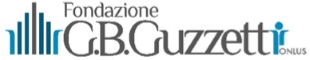 consultorio La Famiglia Ambrosiana,
 via Sant'Antonio 5. Milano